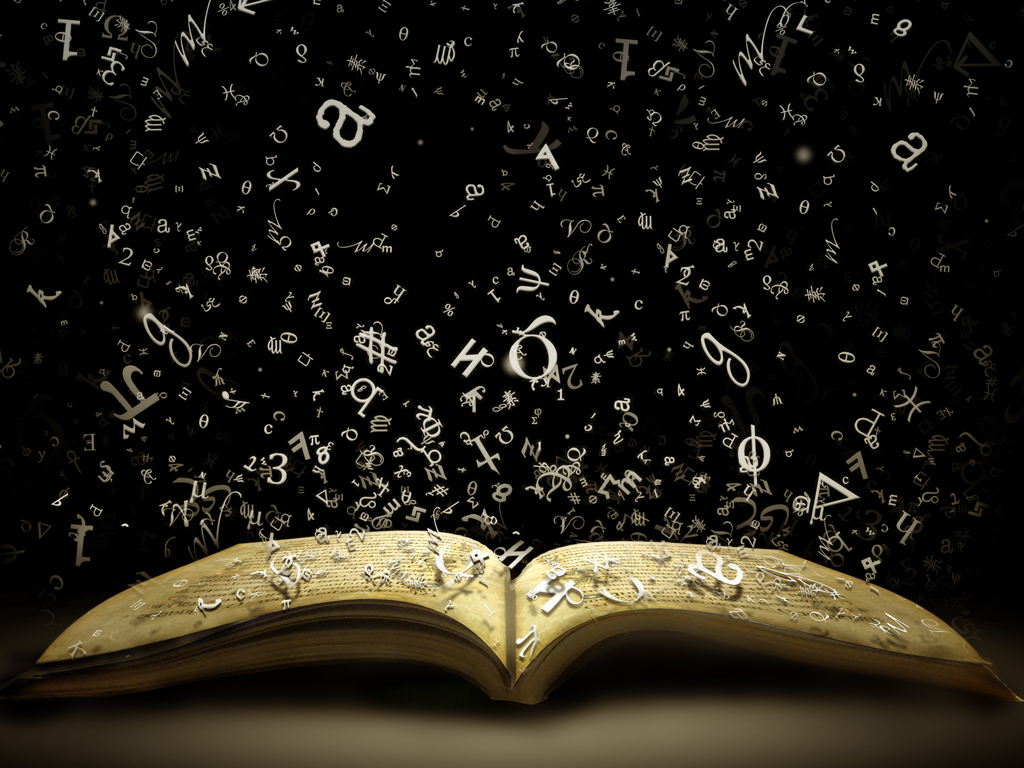 Blenman Fourth Grade News Letter 08-2016
Welcome to 4th Grade! We are  so glad you are here!
Homework/
Rules
School Supplies
4th Grade would like to thank parents who donated!  WE APPRECIATE YOU!  We still need copy paper, hand soap lined paper, and Clorox wipes.
Students will have weekly homework packets to work on.  They are given out on Monday and are due on the next Monday.  Please check out 4th grade website at www.richardson.webstarts.com 
for inside information.  
It is going to be a fantastic year at Blenman!
4th Grade Meet and Greet will be
 August 23rd,2016
at  5:45 p.m. - 7:00 p.m. at the Blenman Restaurant. Schedule for Meet and Greet is included in this 
news letter.

Please be prepared to sign up for parent teacher conferences .
Parents please make sure that your child has access to a water bottle that they can bring to school to keep hydrated, as they will not be allowed to leave class often.
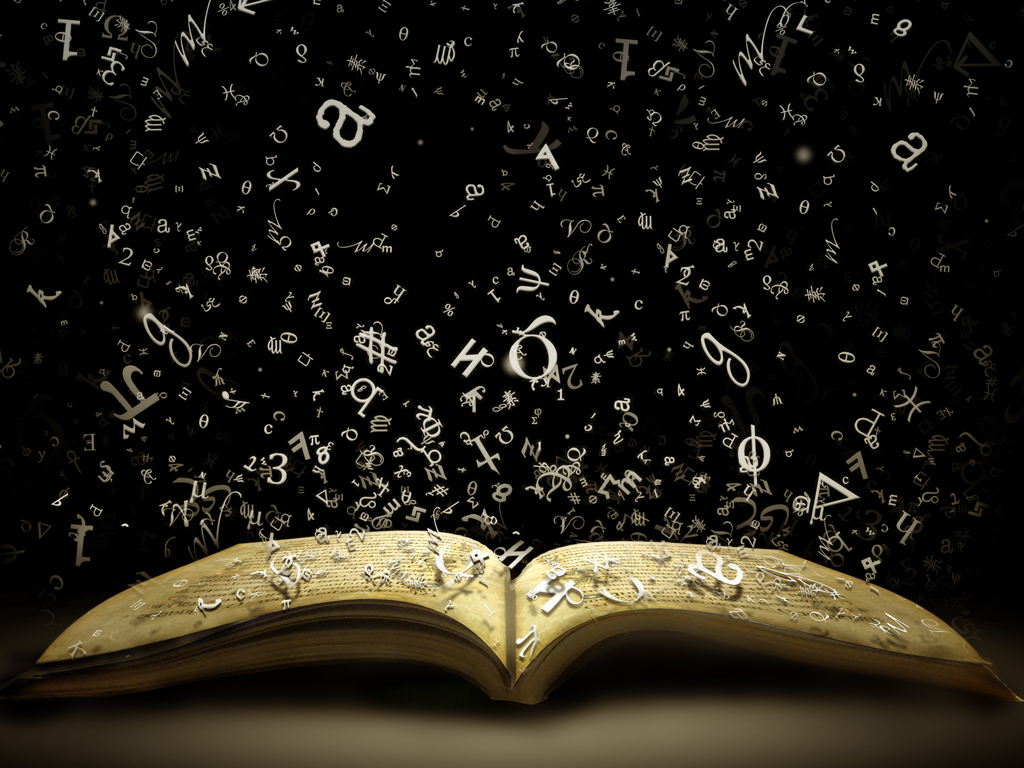 Blenman Fourth Grade News Letter 08-2016
Birthdays 

If you would like to send cupcakes for your child’s birthday please make sure they are prepackaged and purchased from a store.  Additionally please make sure you schedule time to bring them in at the end of the day.
Meet and Greet Schedule

5:45 p.m. – 6:00 p.m. Meet in Restaurant.

6:00 p.m. – 6:30 p.m.  4th Grade parents will be in the MPR for fourth grade orientation, and sign up for parent teacher conferences.  

6:30 p.m. – 7:00 p.m. Teachers will be in classrooms so you can meet with both of us and view learning materials.